Mobbeel Innovation Challenge
Hackatón no-code
TÍTULO DEL PROYECTO
Participante 1
Participante 2
Participante 3
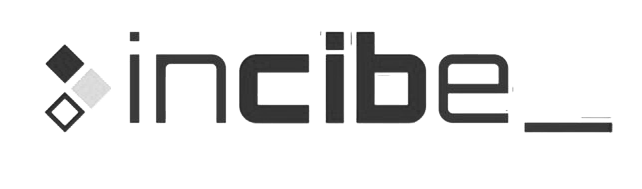 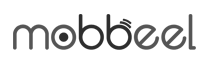 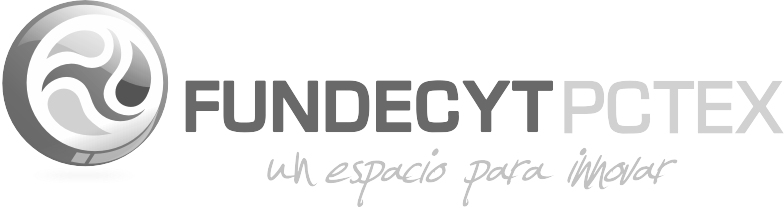 Mobbeel Innovation Challenge
Hackatón no-code
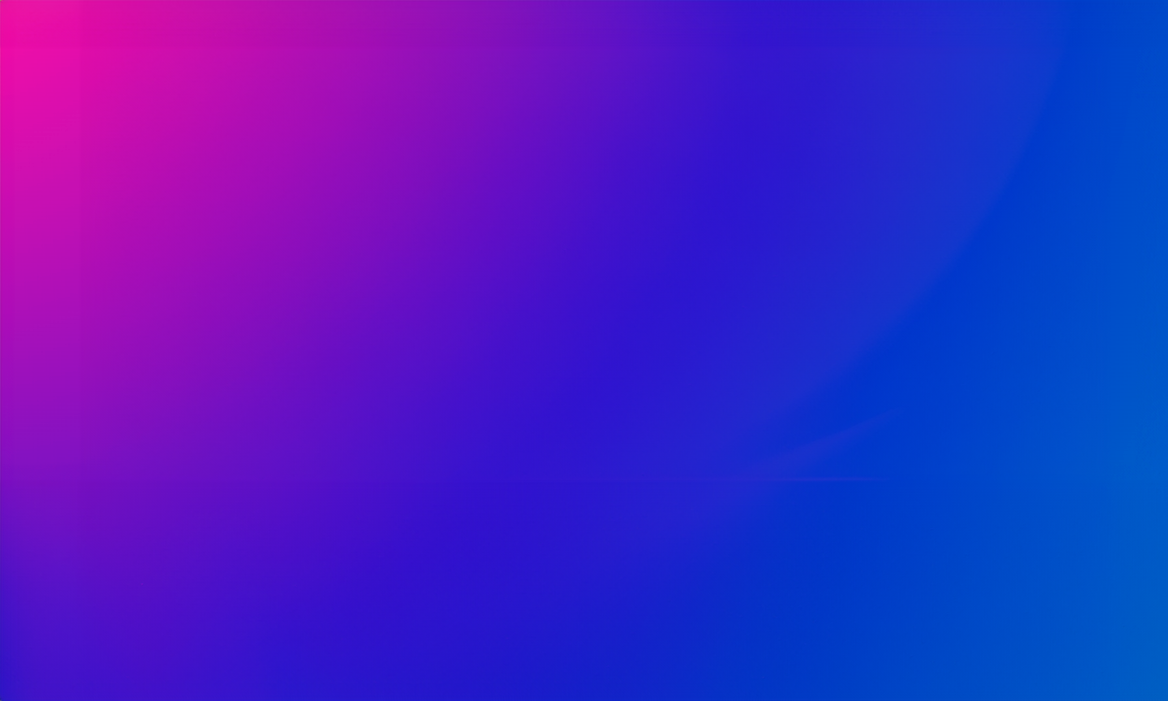 PROBLEMA
Descripción del problema que queremos resolver
¿Por qué es importante resolverlo?
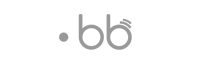 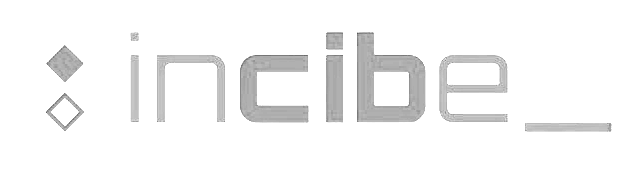 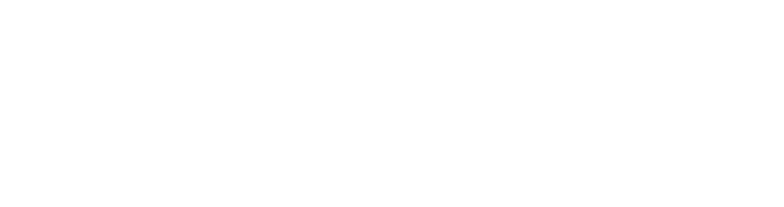 Mobbeel Innovation Challenge
Hackatón no-code
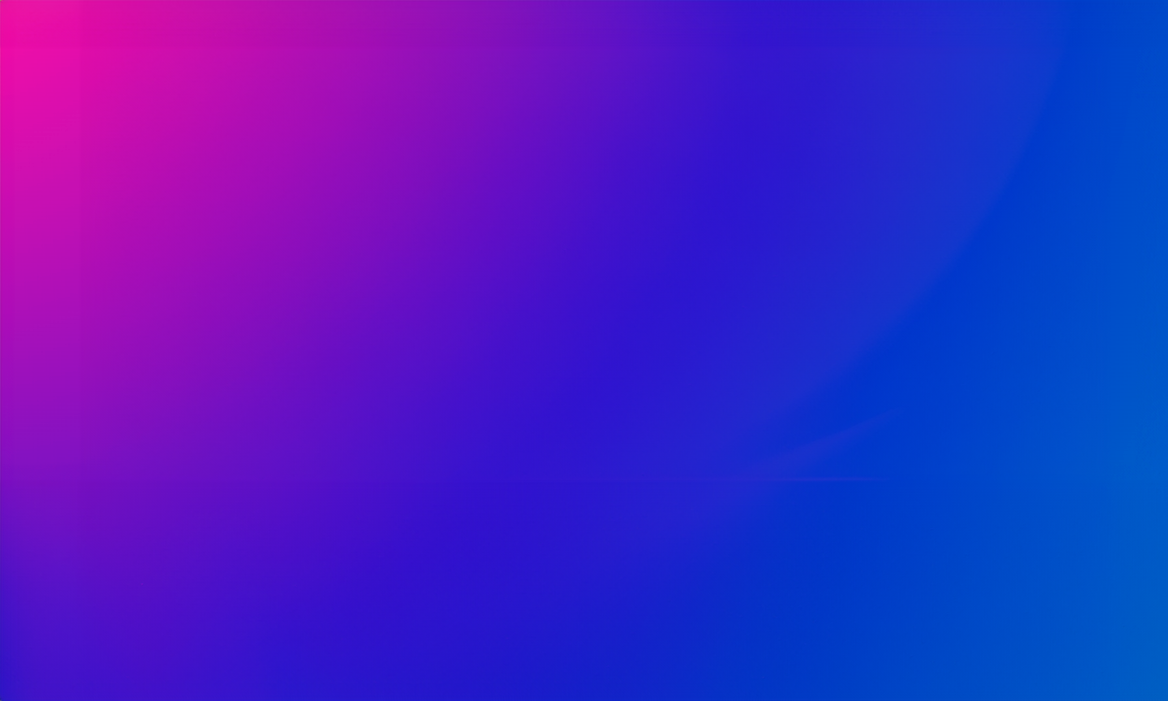 SOLUCIÓN
Descripción de nuestra solución
Explicación sencilla del funcionamiento esperado
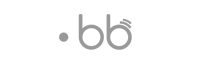 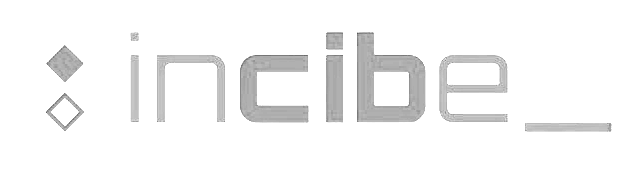 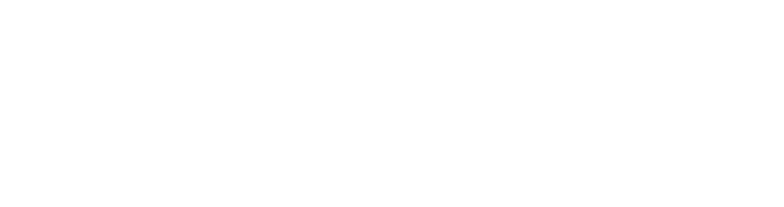 Mobbeel Innovation Challenge
Hackatón no-code
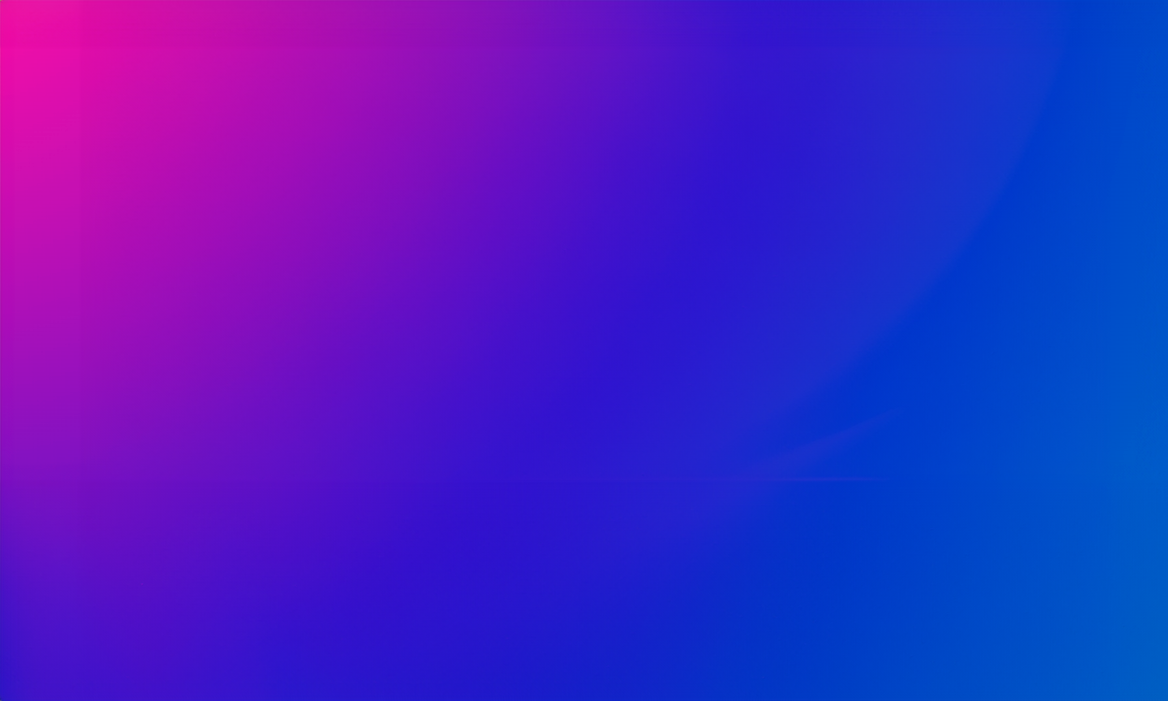 PROPUESTA DE VALOR
¿Qué hace a nuestra solución mejor que el resto?
¿Qué beneficios clave aporta a los clientes?
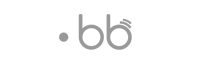 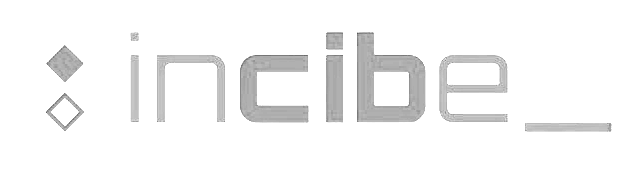 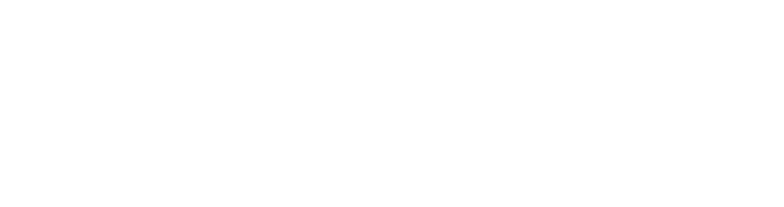 Mobbeel Innovation Challenge
Hackatón no-code
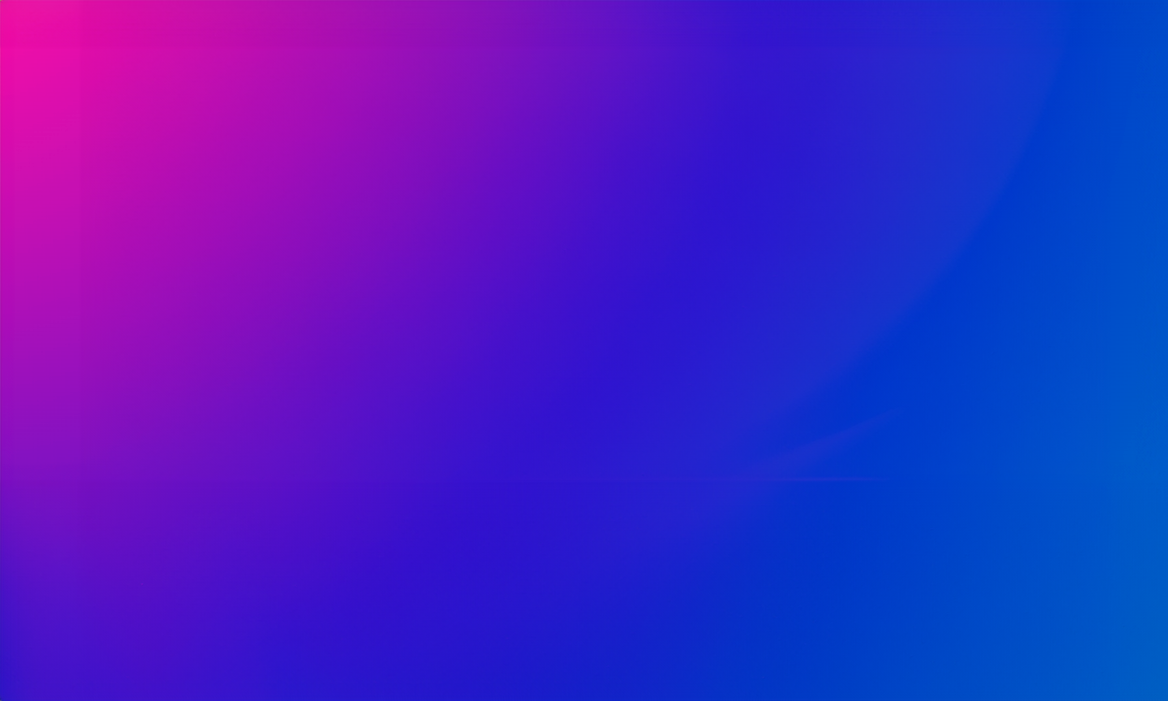 MODELO DE NEGOCIO
¿Cómo podemos ganar dinero con nuestra idea?
¿Quiénes serán nuestros clientes?
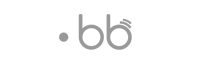 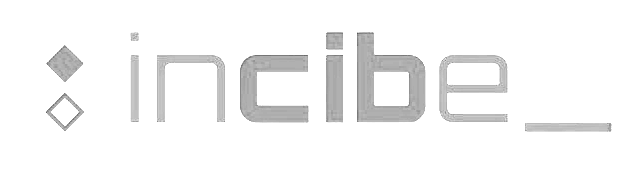 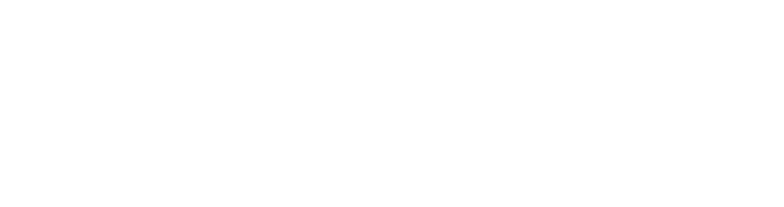 Mobbeel Innovation Challenge
Hackatón no-code
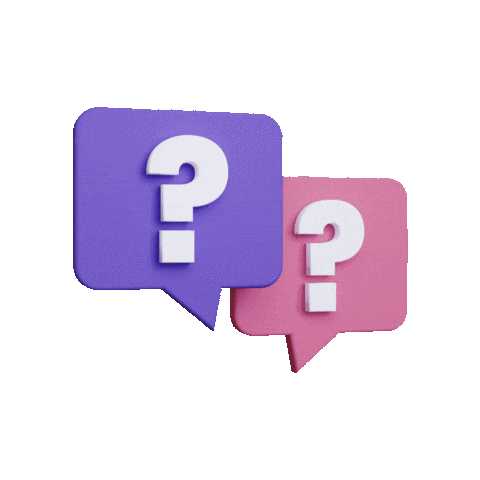 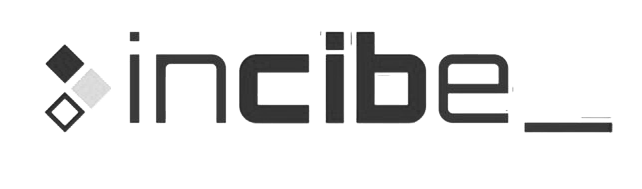 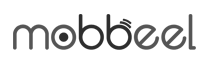 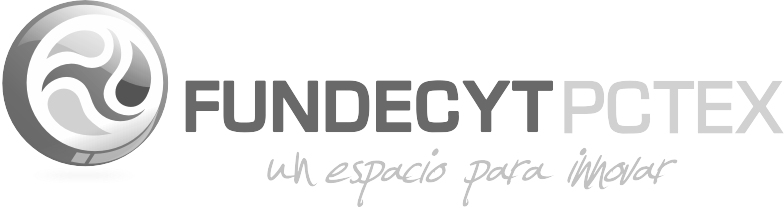 Mobbeel Innovation Challenge
Hackatón no-code
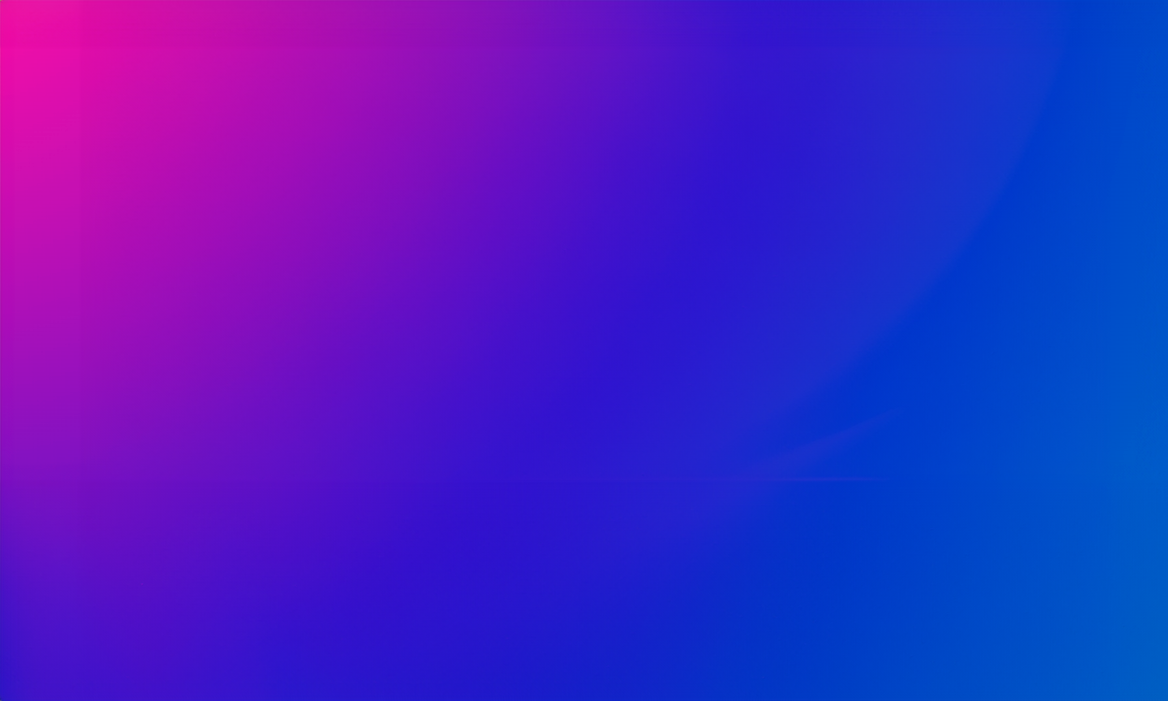 Equipo XXX – NAME de presentación
ÚNICA slide de presentación al jurado
Tiempo de presentación 3 minutos (CRONOMETRADO)
Reto vs Solución
Resumen de todo lo anterior
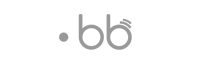 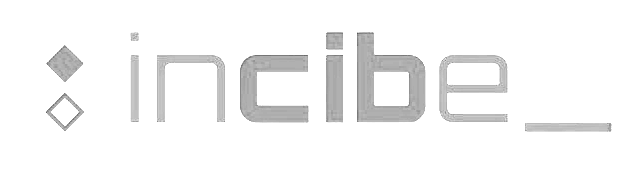 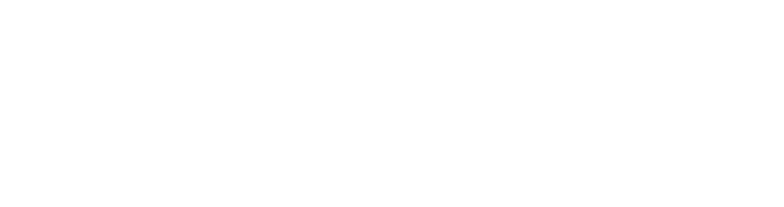